АРХАНГЕЛЬСКАЯ ОБЛАСТЬ
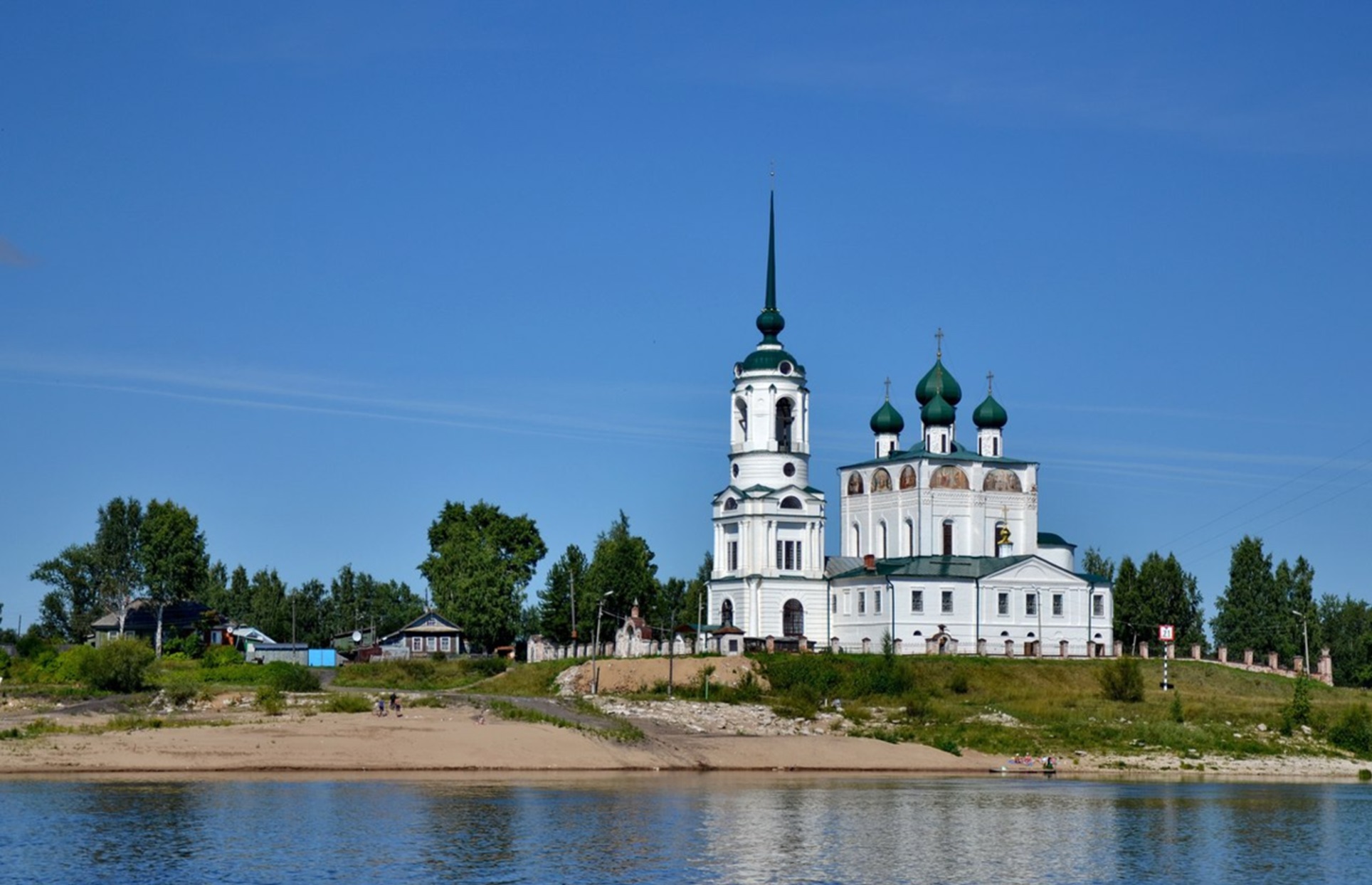 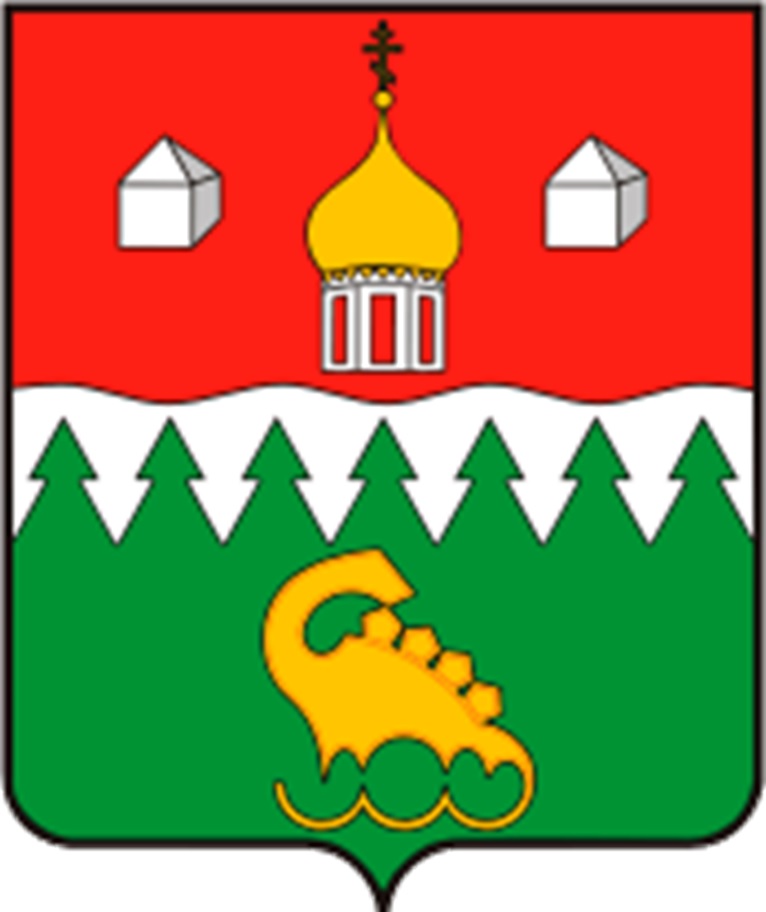 ИНВЕСТИЦИОННЫЙ ПРОФИЛЬ 
КОТЛАССКОГО МУНИЦИПАЛЬНОГО ОКРУГА АРХАНГЕЛЬСКОЙ ОБЛАСТИ
@ МАТЕРИАЛ ПОДГОТОВЛЕН ПРОЕКТНЫМ ОФИСОМ (Администрация Котласского муниципального округа Архангельской области)
ССЫЛКА НА ИНСТРУКЦИЮ
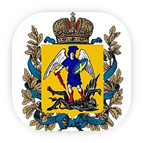 АРХАНГЕЛЬСКАЯ ОБЛАСТЬ
преимущества 03
общая харакетристика 04
социально-экономические показатели 05
занятость и доходы населения 06
ресурсная база 07
социальная инфраструктура 08
предпринимательство 09
основные организации 10
туризм 11
позиция предпринимателей 15
SWOT-анализ  16
инвестиционные ниши 17
реализуемые инвестиционные проекты 18
инвестиционные площадки 19
меры господдержки 20
контакты 21
ИНВЕСТИЦИОННЫЙ ПРОФИЛЬ 
КОТЛАССКОГО МУНИЦИПАЛЬНОГО ОКРУГА АРХАНГЕЛЬСКОЙ ОБЛАСТИ
@ МАТЕРИАЛ ПОДГОТОВЛЕН ПРОЕКТНЫМ ОФИСОМ (Администрация Котласского муниципального округа Архангельской области)
2
преимущества
ПРЕИМУЩЕСТВА
КОТЛАССКОГО МУНИЦИПАЛЬНОГО ОКРУГА
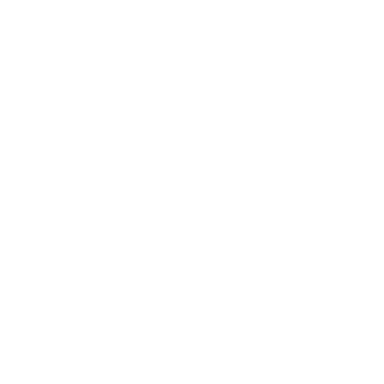 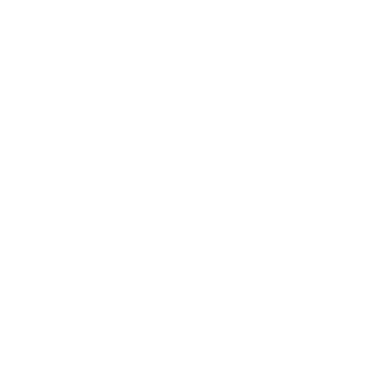 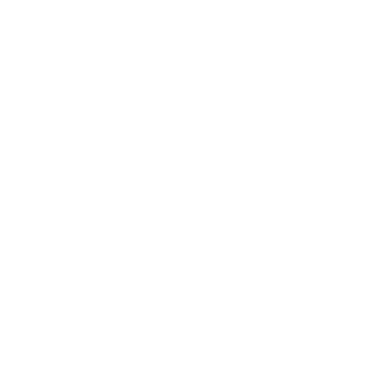 РАЗВИТЫЙ СЕКТОР ОБРАБАТЫВАЮЩЕЙ ПРОМЫШЛЕННОСТИ  И ТРУБОПРОВОДНОГО РАНСПОРТА

Лесопромышленный комплекс и магистральные нефте- и газопровод
ГЕОГРАФИЧЕСКОЕ ПОЛОЖЕНИЕ 

Территория  округа сосредоточена вокруг городов Котлас и Коряжма (южный «полюс роста» региона)
ТРАНСПОРТНАЯ 
ДОСТУПНОСТЬ 
ОКРУГА 

Автомобильный, ж/д и речной транспорт
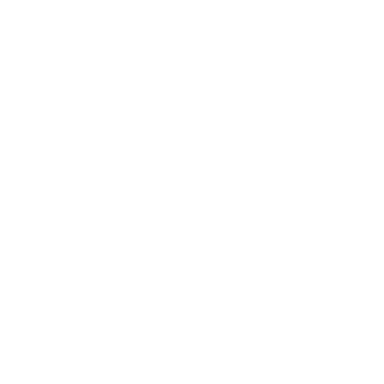 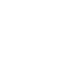 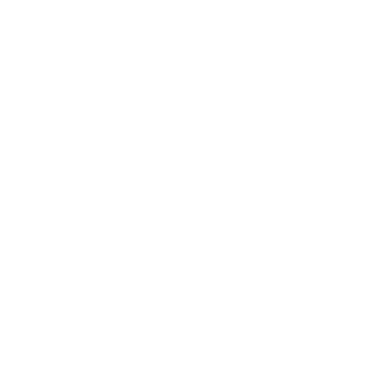 СВОБОДНЫЕ ИНВЕСТИЦИОННЫЕ ПЛОЩАДКИ 

2 greenfield‘а, 
3 brownfield'a
ПРИРОДНЫЕ РЕСУРСЫ


Лесные ресурсы - 80% территории
БОГАТОЕ ИСТОРИКО-КУЛЬТУРНОЕ НАСЛЕДИЕ 

Уникальные памятники истории и культуры
ИНВЕСТИЦИОННЫЙ ПРОФИЛЬ Котласского муниципального округа Архангельской области
3
общая характеристика
ОБЩАЯ ХАРАКТЕРИСТИКА
КОТЛАССКОГО МУНИЦИПАЛЬНОГО ОКРУГА
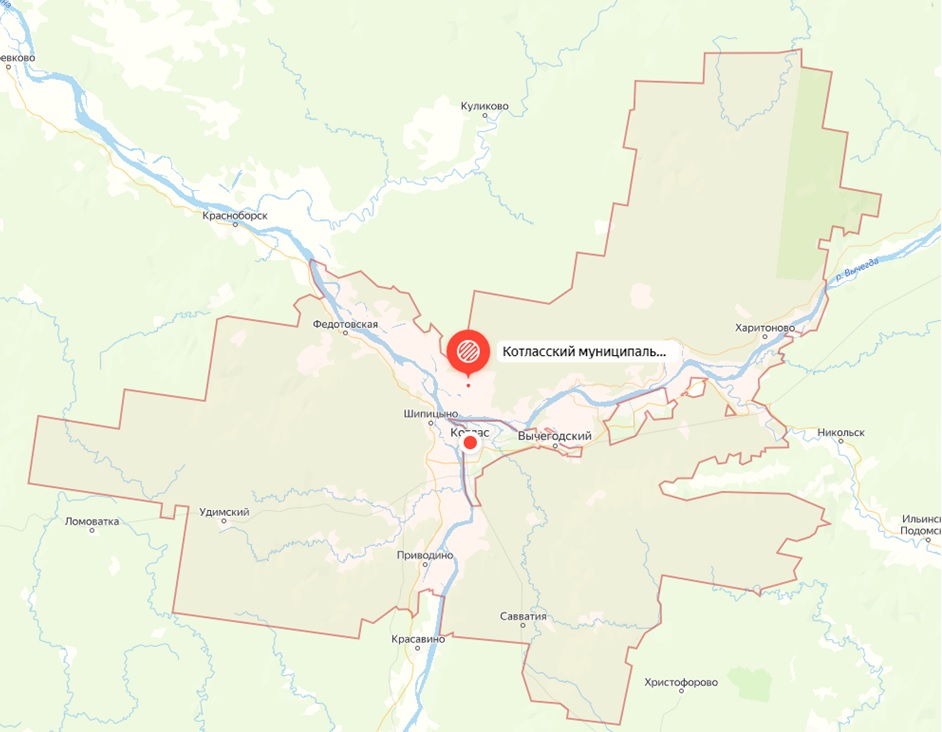 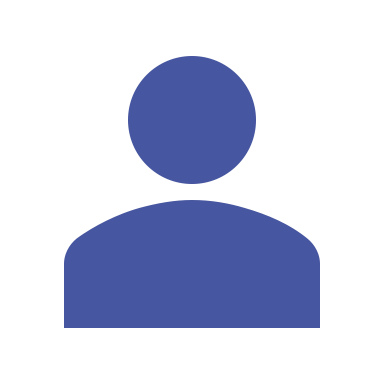 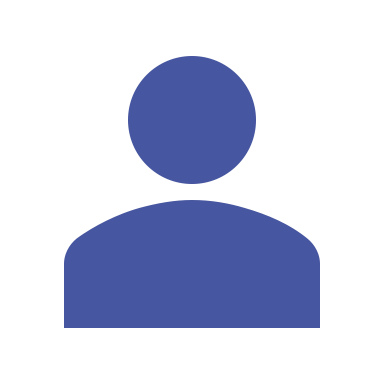 17,1
2,76 чел/кв. км. 

плотность населения
тыс. чел
численность населения МО, 2023 г.
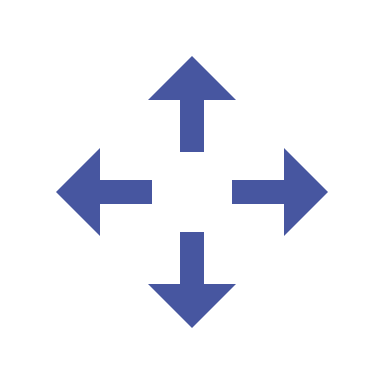 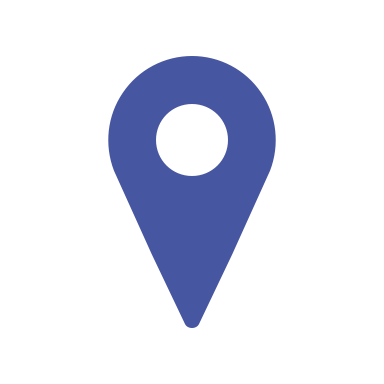 306
6,3 тыс. кв. км
Архангельск – 600 км
населённых пунктов
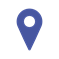 площадь МО
Вологда – 510 км
Архангельск – 950 км
Москва – 990 км
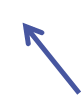 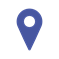 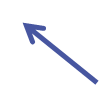 транспортная доступность округа
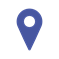 Сыктывкар – 340 км
Киров – 530 км
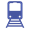 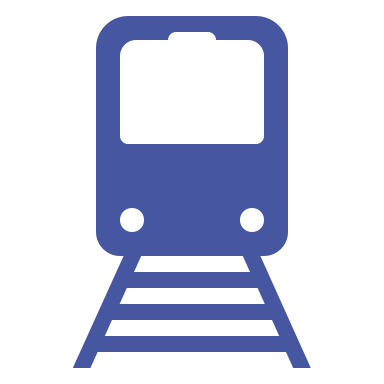 автотранспорт
водный транспорт
ЖД транспорт
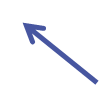 А-123
Котлас➝Архангельск ➝ Вологда➝Сыктывкар➝Воркута➝Киров
В.Устюг – 60 км
Вологда – 510 км
Москва – 990 км
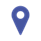 ЧЕКШИНО - ТОТЬМА - КОТЛАС - КУРАТОВО
Архангельск➝ Котлас➝ В.Устюг
Автомобильные дороги округа
Федеральные        Региональные         Местные

           100                             96,5                         64,1

           100                             96,5                         7,1
А-123
с твёрдым покрытием (%)
Речной путь по р. Северная Двина и р.Вычегда
соответствует нормам (%)
Железная дорога
ИНВЕСТИЦИОННЫЙ ПРОФИЛЬ Котласского муниципального округа Архангельской области
ССЫЛКА НА ИНСТРУКЦИЮ
4
социально-экономические показатели
СОЦИАЛЬНО-ЭКОНОМИЧЕСКИЕ ПОКАЗАТЕЛИ
КОТЛАССКОГО МУНИЦИПАЛЬНОГО ОКРУГА
СТРУКТУРА ОТГРУЖЕННОЙ    ПРОДУКЦИИ ПО ВИДАМ ЭКОНОМИЧЕСКОЙ ДЕЯТЕЛЬНОСТИ          В 2023 ГОДУ (%)
объем инвестиций 
в основной капитал млрд руб.
2,06
1,8
0,75
средний размер пенсии*
руб.
отгрузка продукции
млрд руб.
25683
4,15
22115
25288
3,37
3,75
объём розничного товарооборота
млрд руб.
общий фонд оплаты труда       по полному кругу организация
млрд руб.
0,52
3,5
0,39
0,46
2,8
3,2
средняя з/п
руб.
84159
61769
74164
2021
2022
2023 год
* среднее значение по Архангельской области
ИНВЕСТИЦИОННЫЙ ПРОФИЛЬ КОТЛАССКОГО МУНИЦИПАЛЬНОГО ОКРУГА АРХАНГЕЛЬСКОЙ ОБЛАСТИ
ССЫЛКА НА ИНСТРУКЦИЮ
5
занятость и доходы населения
ЗАНЯТОСТЬ И ДОХОДЫ НАСЕЛЕНИЯ
*темп роста указан в процентах к предыдущему году
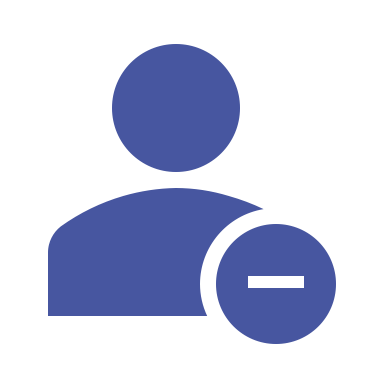 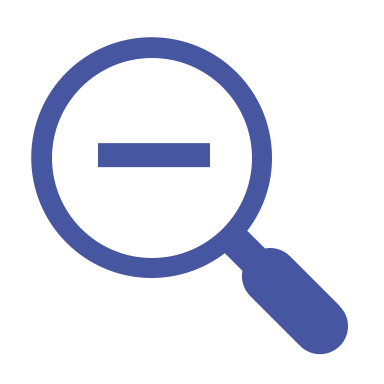 СРЕДНЕМЕСЯЧНАЯ ЗАРАБОТНАЯ ПЛАТА РАБОТНИКОВ
ПО ОТРАСЛЯМ В 2023 ГОДУ
67
0,7%
чел.
регистрируемая безработица
безработные граждане
Показатели на 01.01.2024
показатели  на 01.01.2024
ИНВЕСТИЦИОННЫЙ ПРОФИЛЬ КОТЛАССКОГО МУНИЦИПАЛЬНОГО ОКРУГА АРХАНГЕЛЬСКОЙ ОБЛАСТИ
6
ресурсная база
РЕСУРСНАЯ БАЗА
КЛИМАТ
МЕСТОРОЖДЕНИЯ И ПРОЯВЛЕНИЯ
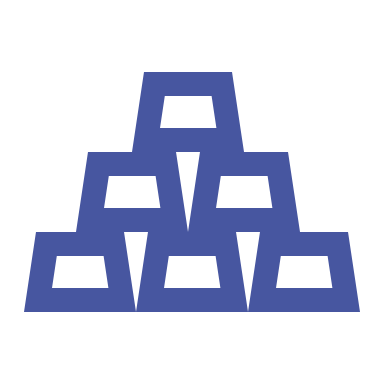 - месторождение суглинков и глин
- месторождения песков строительных и песчано-гравийной смеси 
- залежи каменной соли 
- месторождения лечебной иловой грязи и сероводородных вод 
- торф
умеренно-континентальный
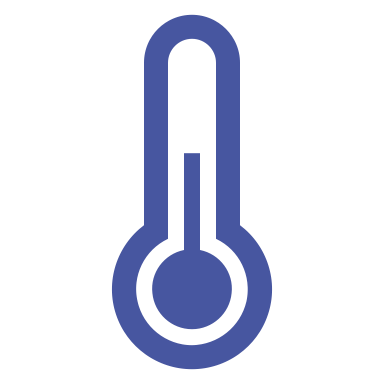 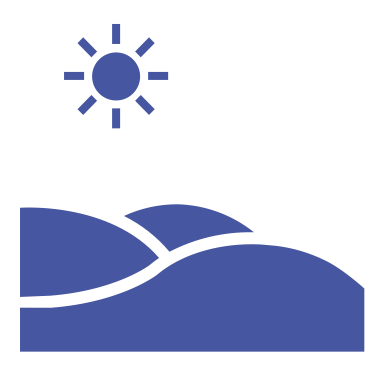 средняя температура:
в январе -13℃, в июле + 17,6℃
запасов глин кирпичных и керамзитовых, песков строительных, песчано-гравийной смеси, подземных пресных и минеральных вод, лечебных грязей, торфа
Среднегодовое количество осадков составляет 576 мм
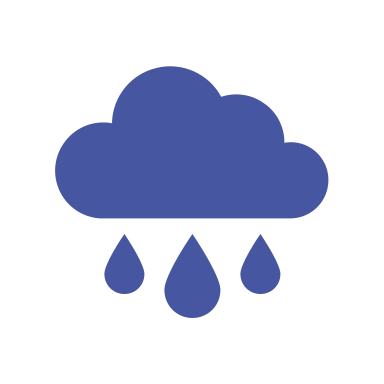 ЛЕСА И ПОЧВЫ
ЗЕМЛИ
80% территории округа покрыто лесами. Расчетная лесосека  составляет  662,5 тыс. куб. м.
общая площадь 626211 га
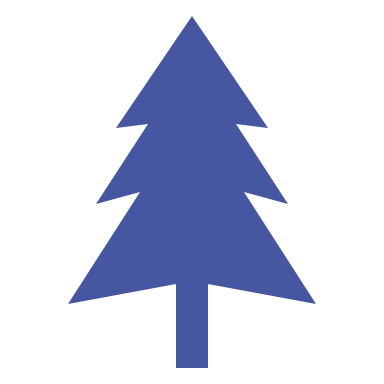 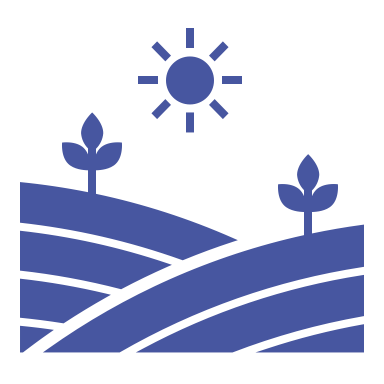 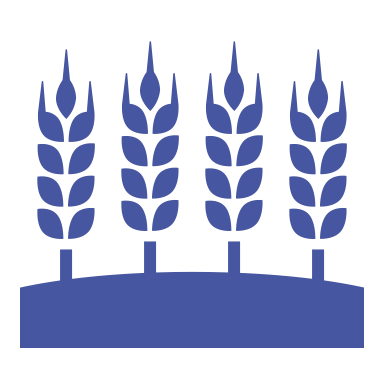 хвойные породы
242,5 тыс. куб. м
почвы
земли с/х назначения
25 %
по типам почв Котласский округ относится к Северному центральному подзолистому региону. На территории района распространены почвы подзолистого, болотно-подзолистого, болотного и пойменного типов, преобладают подзолистые суглинки (около 60%).
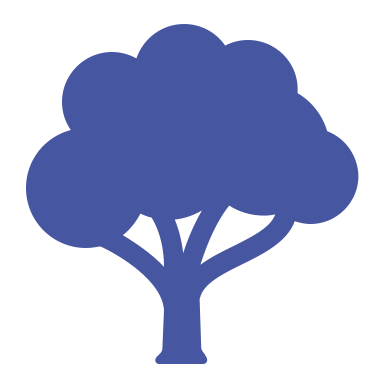 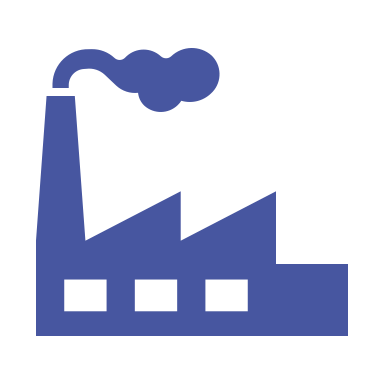 спелые породы
420,0 тыс. куб. м
земли промышленности
1,3 %
ИНВЕСТИЦИОННЫЙ ПРОФИЛЬ КОТЛАССКОГО МУНИЦИПАЛЬНОГО ОКРУГА АРХАНГЕЛЬСКОЙ ОБЛАСТИ
7
социальная инфраструктура
СОЦИАЛЬНАЯ ИНФРАСТРУКТУРА
ОБРАЗОВАНИЕ
ЗДРАВОХРАНЕНИЕ
КУЛЬТУРА И ИСКУССТВО
СПОРТ
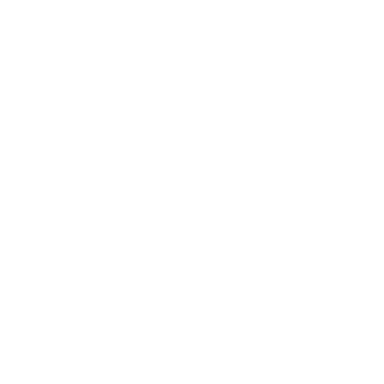 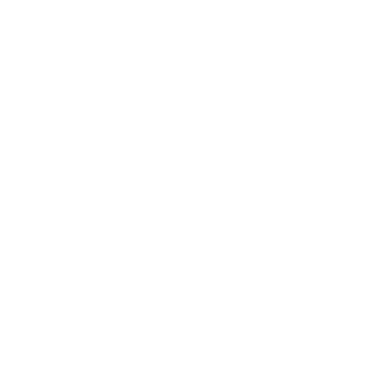 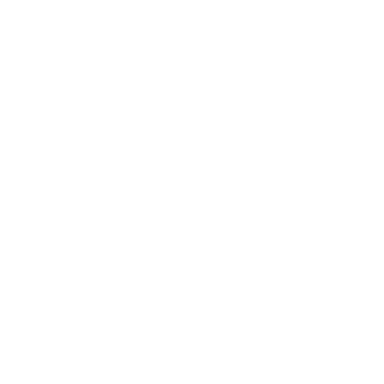 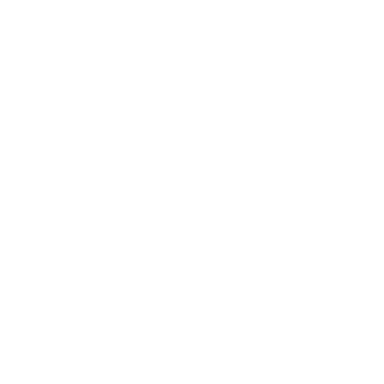 548 учащихся
10 
фельдшерско-акушерных пунктов
4 учреждение
5 
учреждений
1 
ФОК
дошкольного образования
6
амбулаторно-поликлинических учреждений
1917
учащихся
1
учреждение
17 
спортзалов
15 библиотек
доп.
образования
1466 учащихся
9 учреждений
1 
бассейнов
2 
музея
школьного образования
32 
плоских спортивных
сооружений
226 учащихся
1 учреждение
50
памятников
проф.
образования
6
туристических маршрутов
ИНВЕСТИЦИОННЫЙ ПРОФИЛЬ КОТЛАССКОГО МУНИЦИПАЛЬНОГО ОКРУГА АРХАНГЕЛЬСКОЙ ОБЛАСТИ
8
предпринимательство
ПРЕДПРИНИМАТЕЛЬСТВО
На территории муниципального округа осуществляют деятельность
Индивидуальные предприниматели
330
Юридические лица
141
Торговля и услуги
Торговые объекты
92
Объекты общественного питания
7
Предприятия бытового обслуживания
15
ИНВЕСТИЦИОННЫЙ ПРОФИЛЬ КОТЛАССКОГО МУНИЦИПАЛЬНОГО ОКРУГА АРХАНГЕЛЬСКОЙ ОБЛАСТИ
9
Основные организации
Ключевые предприятия округа
ИНВЕСТИЦИОННЫЙ ПРОФИЛЬ КОТЛАССКОГО МУНИЦИПАЛЬНОГО ОКРУГА АРХАНГЕЛЬСКОЙ ОБЛАСТИ
10
туризм
ДОСТОПРИМЕЧАТЕЛЬНОСТИ
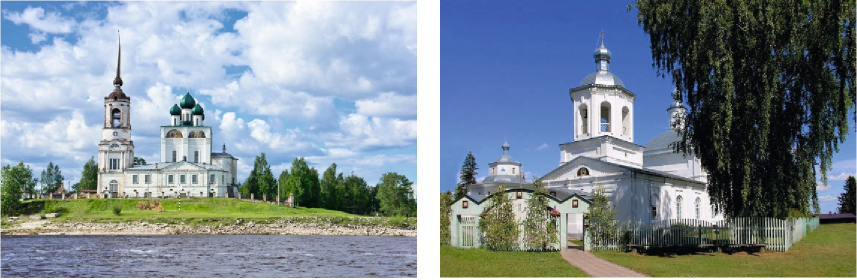 24707 туристов посетили Котласский муниципальный округ в 2023 году
67 987 экскурсантов посетили экскурсии и экспозиции, выставки
Благовещенский собор                                                                  Храмовый    комплекс    с.    Туровец
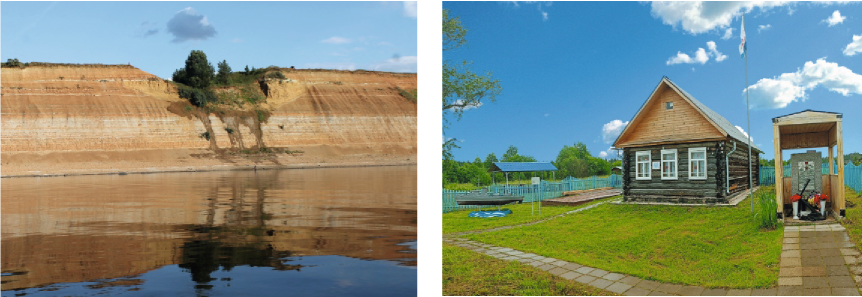 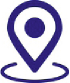 География туристов: 
г. Москва,
Архангельская область, Республика Коми, г. Вологда, г. Киров, г. Санкт-Петербург.
По итогам 2023 года Сольвычегодск посетили 5051учащихся юго-восточного туристского кластера «Северное Трехречье».
Раскопки В.П. Амалицкого                                                               Дом-музей    Н.Г.    Кузнецова
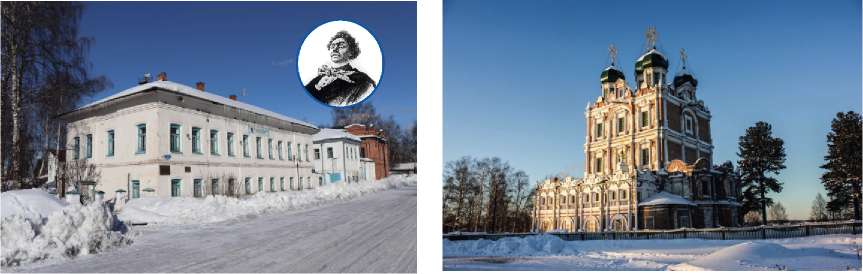 14763 экскурсии проведено в Сольвычегодском истоико-художественном музее-заповеднике
Литературная усадьба Козьмы Пруткова                                  Введенский    собор
ИНВЕСТИЦИОННЫЙ ПРОФИЛЬ КОТЛАССКОГО МУНИЦИПАЛЬНОГО ОКРУГА АРХАНГЕЛЬСКОЙ ОБЛАСТИ
туризм
ЗНАКОВЫЕ СОБЫТИЯ
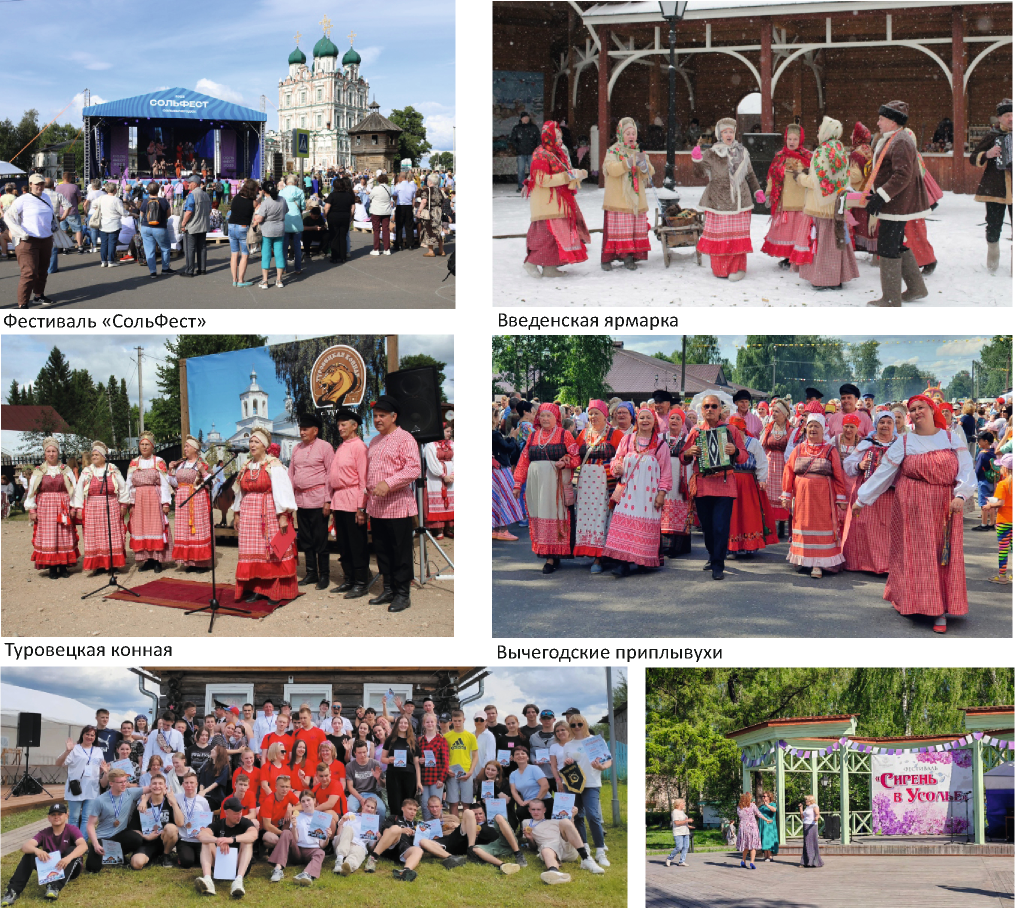 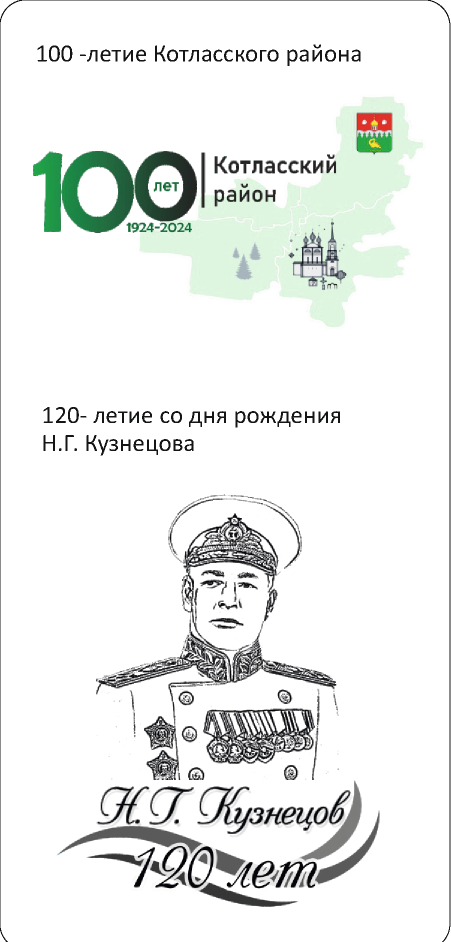 Речные маневры
Фестиваль «Сирень в Усолье»
ИНВЕСТИЦИОННЫЙ ПРОФИЛЬ КОТЛАССКОГО МУНИЦИПАЛЬНОГО ОКРУГА АРХАНГЕЛЬСКОЙ ОБЛАСТИ
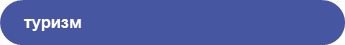 КОТЛАССКИЙ РАЙОН
ТУРИСТКИЕ МАРШРУТЫ
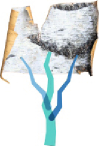 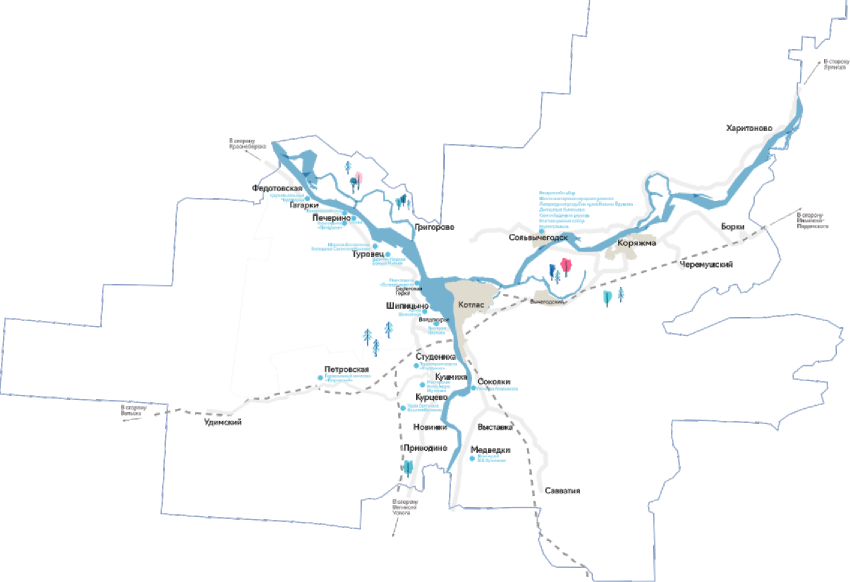 ОРГАНИЗОВАНЫ ТУРИСТСКИЕ ПЕШЕХОДНЫЕ И АВТОМОБИЛЬНЫЕ МАРШРУТЫ
1. «Пешком по Сольвычегодску» -обзорная экскурсия с Пелагеей Ключницей.
2. Туристский маршрут «Сказочное ремесло»
3. Туристский маршрут «По следам великих личностей и открытий»
4. Туристский маршрут «Город пяти веков»
5. Комботур «Шипицынские чудесенки»
6. Пешеходная экскурсия «Туровецкими тропинками»
7. Туристическая программа «По следам раскопок Амалицкого»
8. Туристическая программа «В гости к берестянщику»
9. Туристическая программа «Горница»
10. Туристкий автомобильный маршрут «По железному кольцу»
11. Музейный туристский маршрут «Именитые купцы Строгановы, их вклад в развитие Сольвычегодска»
ГОСТЕВЫЕ ДОМА И ГОСТИНИЦЫ
Гостиница «Гостиный двор» п. Приводино 
Гостевые дома «Сольвычегодская усадьба» (Дом росписи, Земский дом, Дом крестьянина Григорова) г. Сольвычегодск
Гостиница Санатория «Сольвычегодск»
ИНВЕСТИЦИОННЫЙ ПРОФИЛЬ КОТЛАССКОГО МУНИЦИПАЛЬНОГО ОКРУГА АРХАНГЕЛЬСКОЙ ОБЛАСТИ
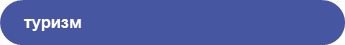 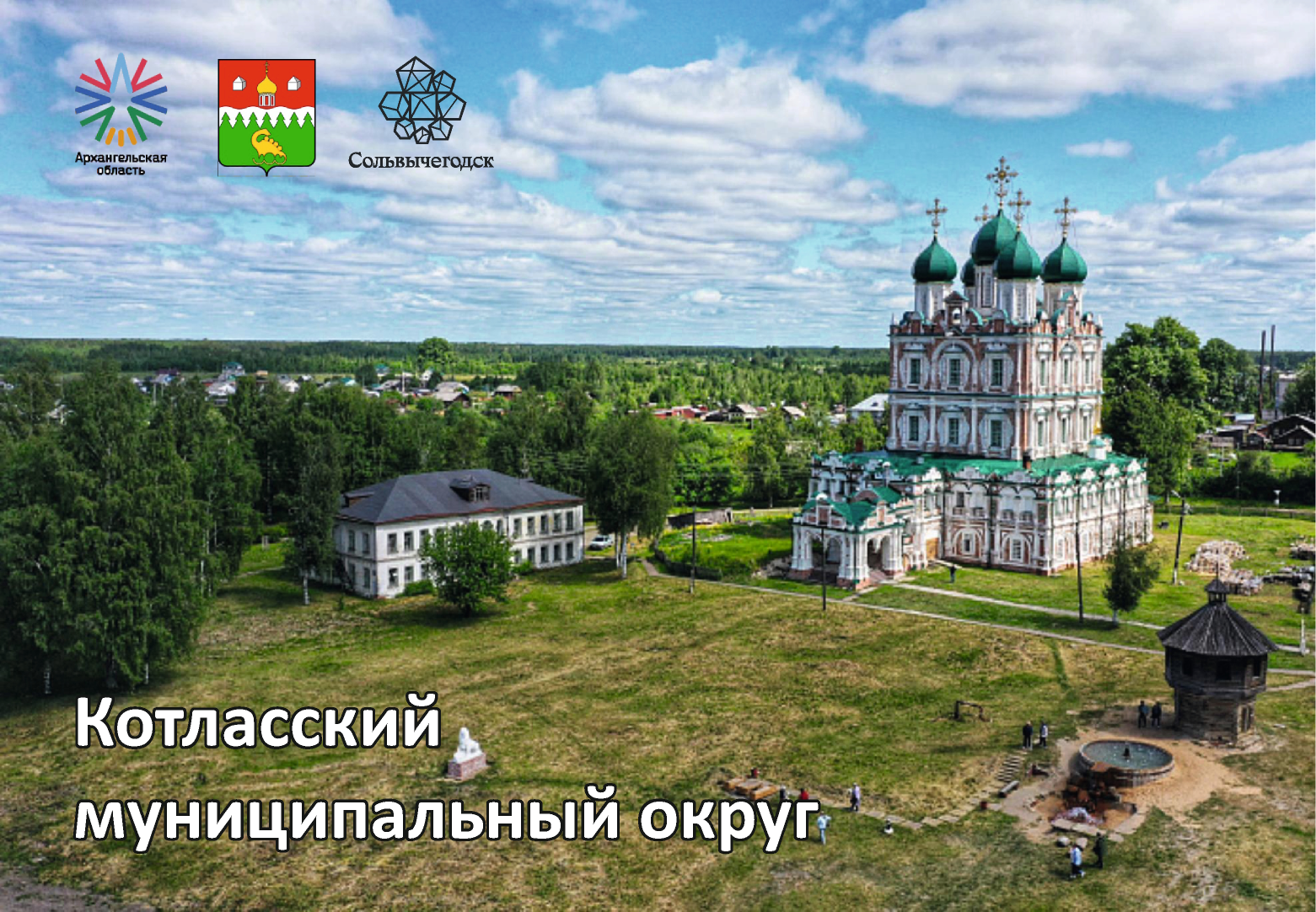 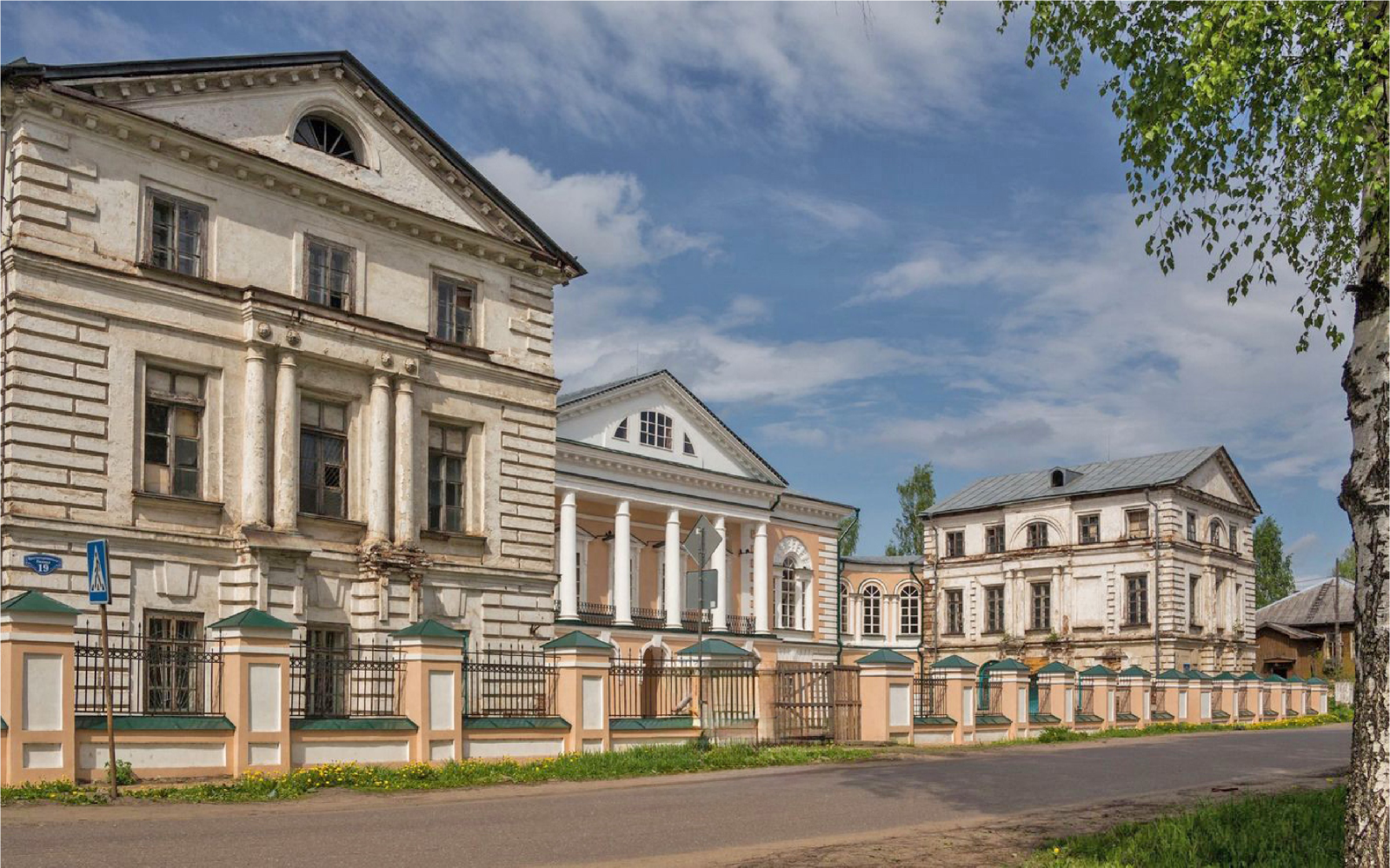 Сольвычегодск - ворота в «Северное Трехречье»
Сольвычегодск - столица туристического маршрута «Серебряное ожерелье России» 2023 года
ИНВЕСТИЦИОННЫЙ ПРОФИЛЬ КОТЛАССКОГО МУНИЦИПАЛЬНОГО ОКРУГА АРХАНГЕЛЬСКОЙ ОБЛАСТИ
позиция предпринимателей
ПОЗИЦИЯ ПРЕДПРИНИМАТЕЛЕЙ*
Инвестиционный климат требует улучшений
ВЫВОД
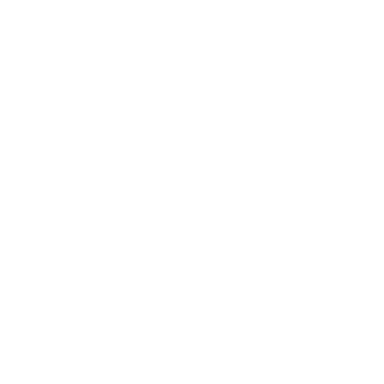 ОСНОВНЫЕ ТРУДНОСТИ
при реализации инвестиционных проектов
Финансовые трудности (отсутствие собственных средств  в достаточном объеме для развития бизнеса, высокие тарифы на энергоресурсы) 

Износ инженерной  и транспортной инфраструктуры

Сложная транспортная доступность для части населенных пунктов (наличие паромной переправы в населенные пункты Сольвычегодского территориального отдела
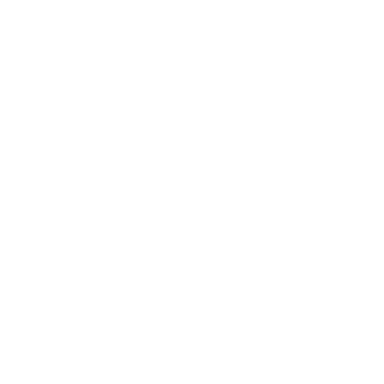 Ограничена возможность реализации инвестиционных проектов за счёт собственных средств,                   сложность с привлечением заемных средств
ГЛАВНАЯ ПРИЧИНА 
по которой компании                          не реализуют инвестиционные проекты
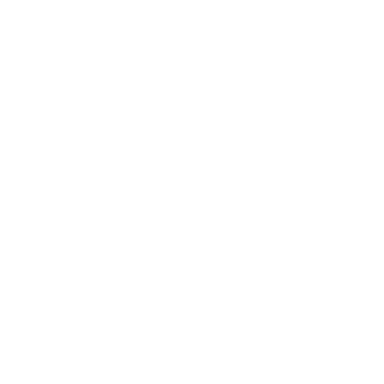 Мер государственной поддержки недостаточно
ПРОЧИЕ ВЫВОДЫ
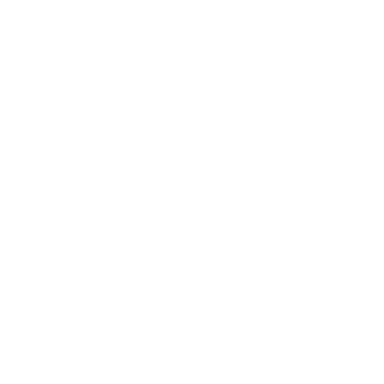 *На основании опроса предпринимателей МО
ИНВЕСТИЦИОННЫЙ ПРОФИЛЬ Котласского муниципального округа Архангельской области
15
SWOT-анализ
SWOT-АНАЛИЗ
Котласского муниципального округа Архангельской области
СИЛЬНЫЕ СТОРОНЫ
СЛАБЫЕ СТОРОНЫ
Удобное географическое положение района (удобная транспортная доступность);
Наличие значительных природных ресурсов (лес, дикоросы, глины, торф, ПГС);
Значительная площадь неиспользуемых земельных ресурсов;
Наличие площадок для создания новых инвестиционных проектов в АПК и в других сферах;
Богатое историко-культурное наследие (наличие населенных пунктов с высоким туристическим потенциалом: памятники культовой и исторической архитектуры федерального и местного значения);
Наличие действующего санатория на базе месторождений подземных минеральных вод и лечебных грязей
Демографическая убыль, «старение» населения;
Низкий уровень развития сельского хозяйства в зоне с высокой зависимостью от природных условий;
Нехватка квалифицированных кадров, отток кадров в крупные города;
Высокий уровень дифференциации населенных пунктов по уровню социально-экономического развития и возможностям экономического роста;
Сложная транспортная схема для части населенных пунктов (наличие паромной переправы в населенные пункты Сольвычегодского территориального отдела, разбросанность населенных пунктов по территории, удаленность районного центра);
Высокий износ сетей теплоснабжения, водоснабжения и водоотведения
ВОЗМОЖНОСТИ
УГРОЗЫ
Участие в реализации национальных проектах;
Развитие туризма;
Развитие производств, ориентированных на добычу и переработку местного сырья;
Развитие сельскохозяйственного производства в малых формах хозяйствования (ЛПХ, КФХ);
Развитие придорожной инфраструктуры;
Развитие индивидуального жилищного строительства
Низкие темпы наращивания производств продукции местных производителей;
Уменьшение местных хозяйствующих субъектов, за счет вытеснения крупными сетями;
Демография (миграция и естественная убыль);
Кадровый дефицит в ряде отраслей
ИНВЕСТИЦИОННЫЙ ПРОФИЛЬ Котласского муниципального округа Архангельской области
16
инвестиционные ниши
ИНВЕСТИЦИОННЫЕ НИШИ
Котласского муниципального округа
ОТКРЫТИЕ 
НОВОГО БИЗНЕСА
МЕДИЦИНА
ЭКОЛОГИЯ И ТУРИЗМ
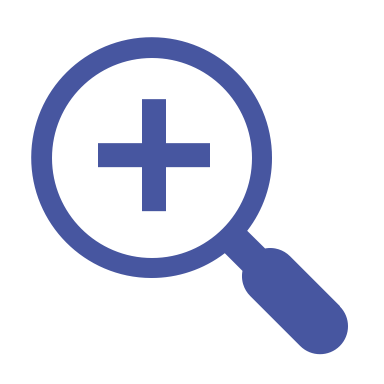 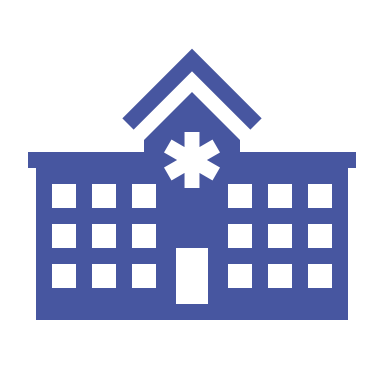 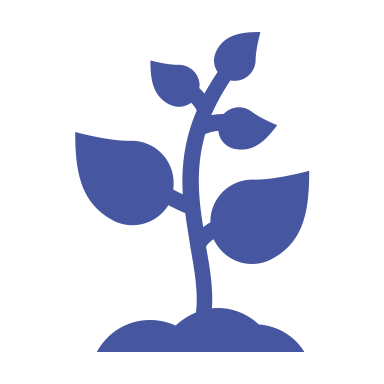 Предоставление социальных услуг с обеспечением проживания (размещение пансионатов, интернатов)
Производство кирпича

Строительство объектов придорожного сервиса

Создание фермерских хозяйств (в том числе в сфере растениеводства, тепличное хозяйство)

Создание  перерабатывающих производств продукции АПК и дикоросов

Организация заготовительных пунктов приема дикоросов, сушка, заморозка и фасовка
Развитие рекреационного туризма(охота, рыбалка, сбор грибов, ягод, целебных трав, создание базы отдыха)

Развитие сельского туризма

Развитие историко-культурного и туристского проекта «Серебряное Ожерелье России» - город Сольвычегодск
ИНВЕСТИЦИОННЫЙ ПРОФИЛЬ Котласского муниципального округа Архангельской области
17
реализуемые инвестиционные проекты
РЕАЛИЗУЕМЫЕ ИНВЕСТИЦИОННЫЕ ПРОЕКТЫ
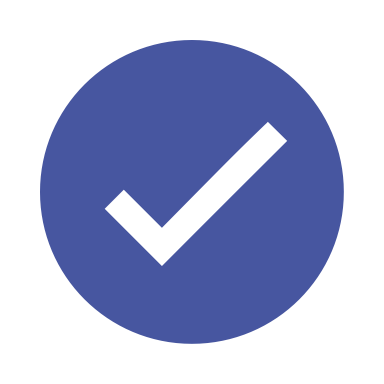 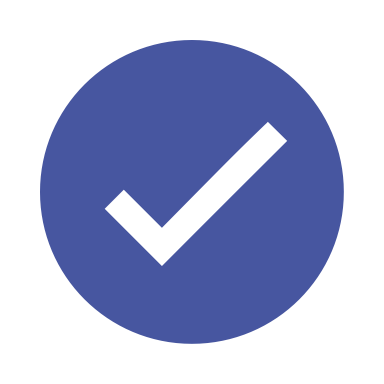 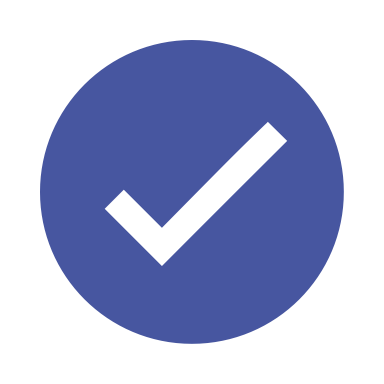 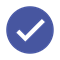 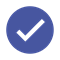 ИНВЕСТИЦИОННЫЙ ПРОФИЛЬ Котласского муниципального округа Архангельской области
18
инвестиционные площадки
ИНВЕСТИЦИОННЫЕ ПЛОЩАДКИ
ИНВЕСТИЦИОННЫЕ ПЛОЩАДКИ:

1. Глэмпинг-парк/туристическая база д. Харитоново
2. Предоставление социальных услуг с обеспечением проживания (размещение пансионатов, интернатов)/Организация заготовительных пунктов приема дикоросов, сушка, заморозка и фасовка здание №2 школы в деревне Григорово
3. Строительство завода по производству кирпича/Производство строительных материалов из керамики/Добыча и поставка сырья для производства кирпича и строительных материалов
4. Организация бытовых услуг населению (баня, сауна, прачечная) в п. Приводино
5. Общественно-деловое направление:  мини-гостиница, общественное питание, сфера услуг, офисы в г.Сольвычегодск здание «Дом торговый купца Боярынцева» (Объект культурного наследия)
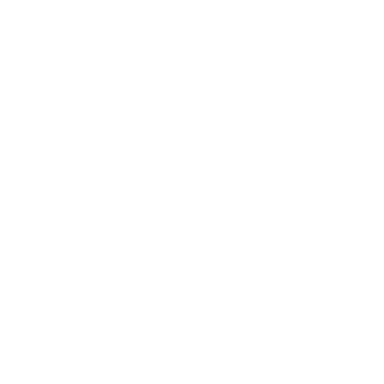 Ознакомиться с подробной информацией об инвестиционных площадках можно на сайте: https://kotlasskij-r29.gosweb.gosuslugi.ru/deyatelnost/napravleniya-deyatelnosti/ekonomika/investitsii/
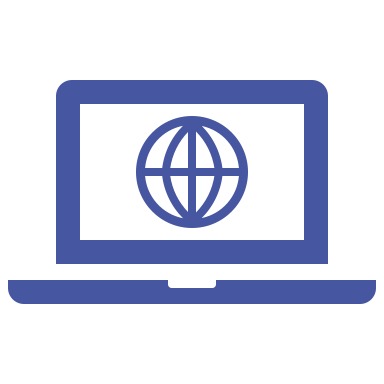 Ознакомиться с реестром муниципального имущества в округе можно                                 на сайте:https://kotlasskij-r29.gosweb.gosuslugi.ru/deyatelnost/mery-podderzhki/imuschestvennaya-podderzhka-subektov-msp/
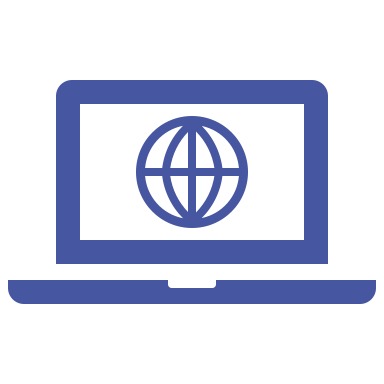 ИНВЕСТИЦИОННЫЙ ПРОФИЛЬ Котласского муниципального округа Архангельской области
19
меры господдержки
МЕРЫ ГОСУДАРСТВЕННОЙ ПОДДЕРЖКИ
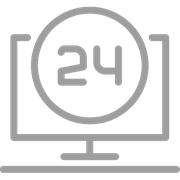 Поддержка предпринимателей 
по принципу «единого окна»
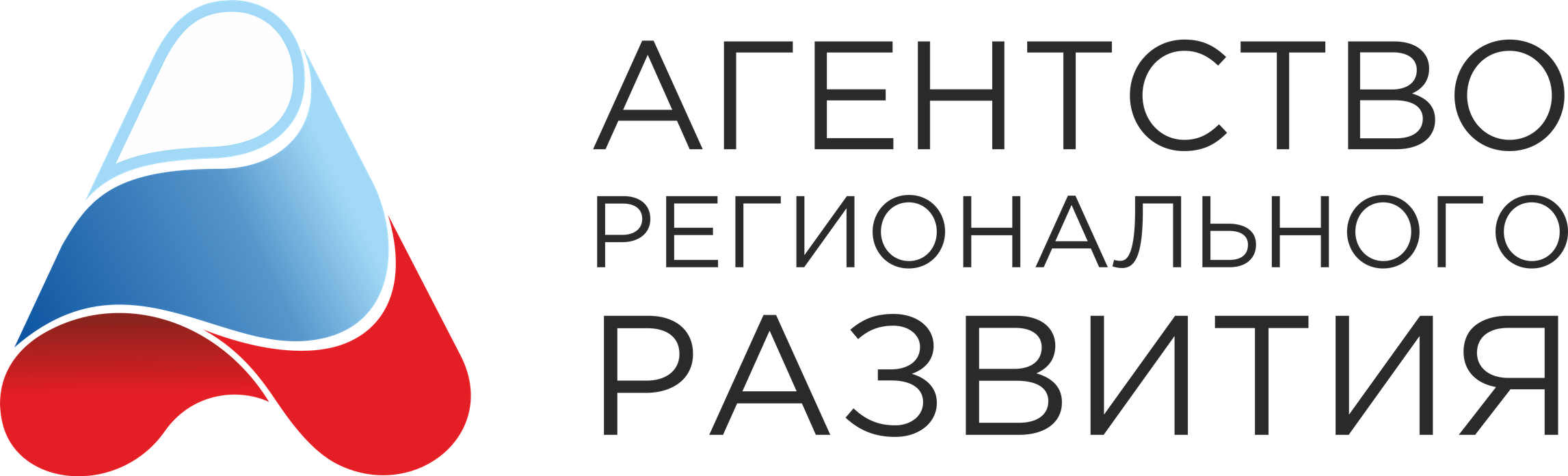 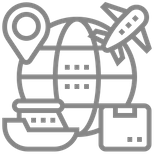 300 услуг для бизнеса по принципу «единого окна»
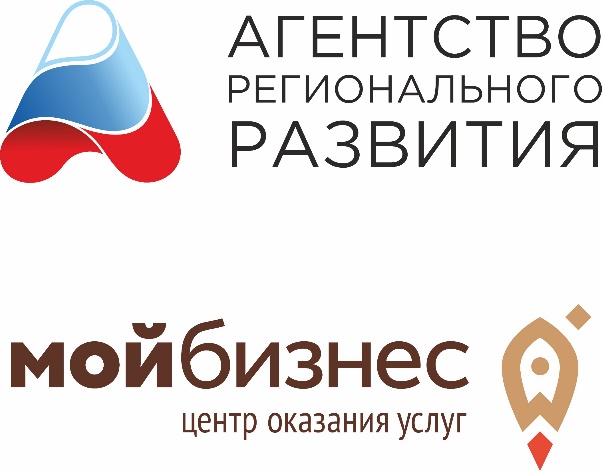 Целевая аудитория:

Будущие предприниматели
Предприниматели
Социальные предприниматели
Самозанятые
Экспортеры
Инвесторы
Инноваторы
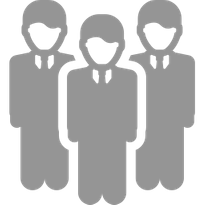 Контакты:
Единый телефон
 8(800)100 7000 (г.Архангельск)
8 (818-37) 2 – 84 – 28 
(г. Котлас, приемная)
Ссылка на сайт: https://msp29.ru/ru/
ИНВЕСТИЦИОННЫЙ ПРОФИЛЬ Котласского муниципального округа Архангельской области
20
контакты
КОНТАКТЫ
АДМИНИСТРАЦИЯ 
Котласского муниципального округа Архангельской области
Ответственный за инвестиционную деятельность
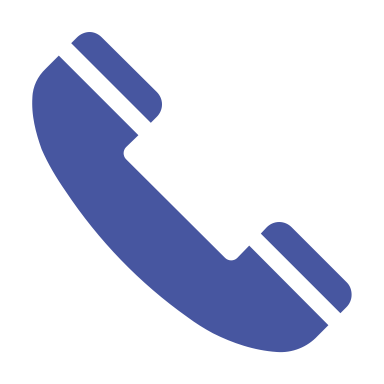 165300, Архангельская область, г. Котлас, пл. Советов, д. 9
Манаков Владимир Александрович
8(81837) 2-04-01
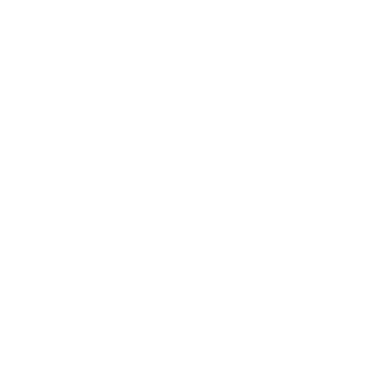 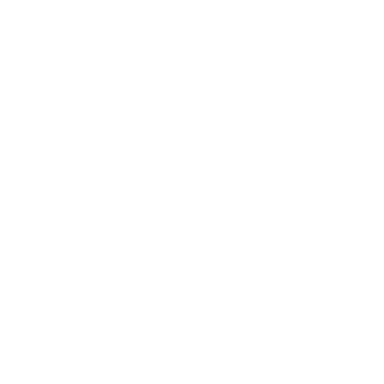 kotlasreg@yandex.ru
Заместитель главы администрации по экономике и инвестиционной политике, начальник экономического управления
Наумова Мария Валентиновна
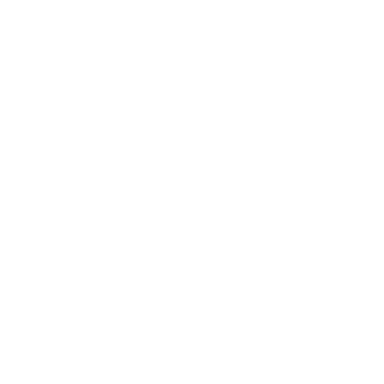 8(81837) 2-18-01
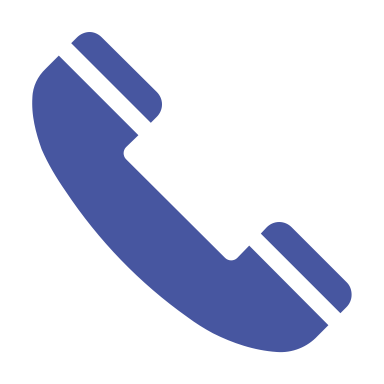 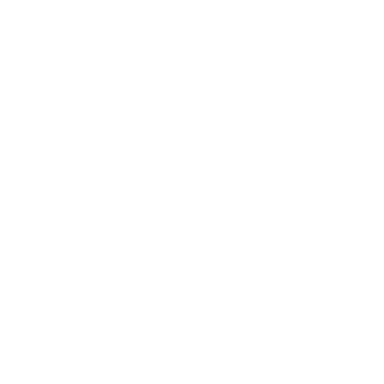 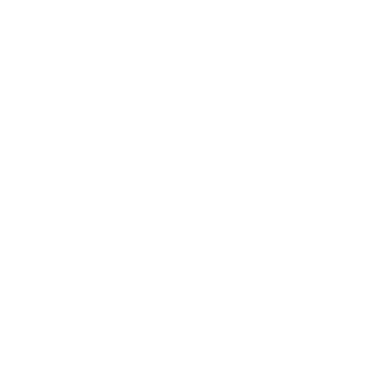 Заведующий отделом экономики, торговли и муниципальных программ
8(81837) 2-24-84
Дума Юлия Евгеньевна
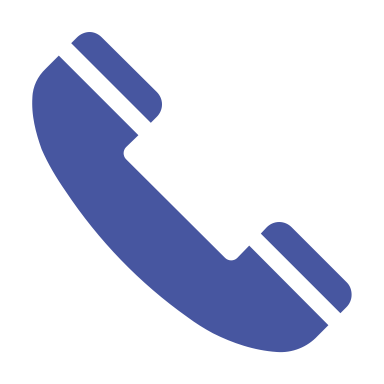 Заведующий отделом по управлению муниципальным имуществом
ИНВЕСТИЦИОННЫЙ ПРОФИЛЬ Котласского муниципального округа Архангельской области
21